Phénomène observableLa nuit
Étoiles filantes dans la mésosphère
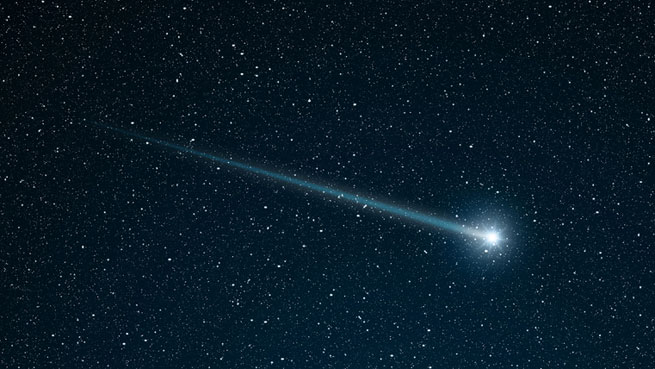 Aurores boréales dans la thermosphère
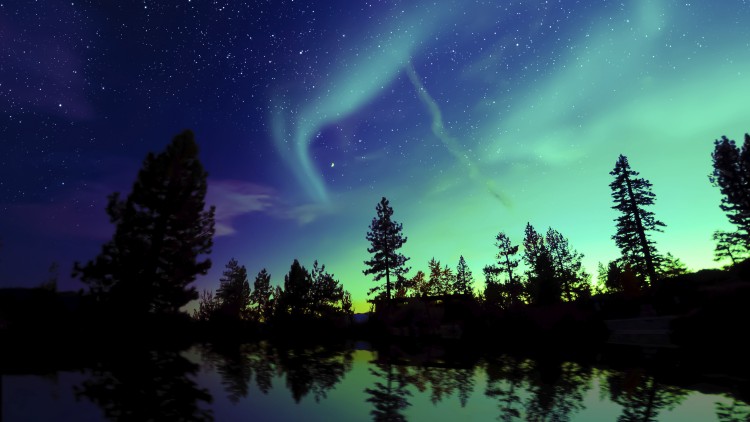 Province:
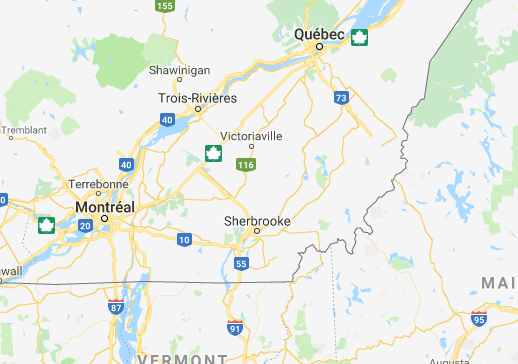 Mrc
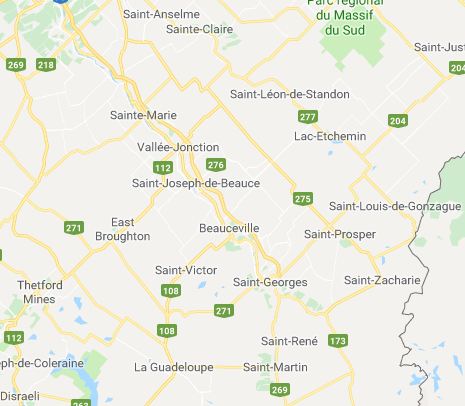 Localité
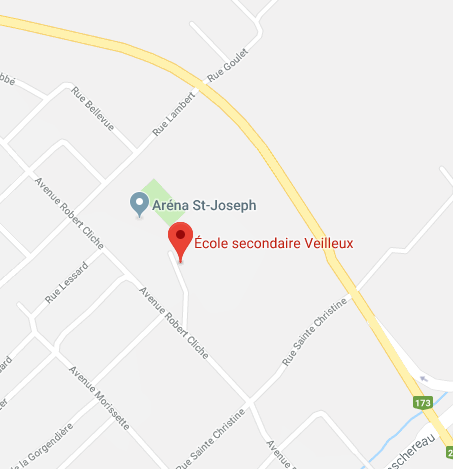